Mercredi 22 avril SÉANCE 2 CM2
Calcul mental
La multiplication
La multiplication
3 x 87 = 3 x (80 + 7)
Calcule  3 x 87
= (3 x 80) + (3 x 7)
261
= 240 + 21
= 261
La multiplication
3 x 79 = 3 x (80 - 1)
Calcule  3 x 79
= ( 3 x 80) - (3 x 1)
237
= 240 - 3
= 237
La multiplication
Calcule 8 x 59
472
La multiplication
Calcule 4 x 36
144
La multiplication
Calcule 7 x 79
553
Calcul mental
Les tables de multiplication
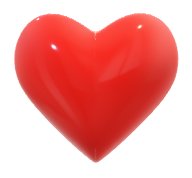 Les tables de multiplication
Table de 1
1 x 1 = 1
1 x 2 = 2
1 x 3 = 3
1 x 4 = 4
1 x 5 = 5
1 x 6 = 6
1 x 7 = 7
1 x 8 = 8
1 x 9 = 9
1 x 10 = 10
Table de 2
2 x 1 = 2
2 x 2 = 4
2 x 3 = 6
2 x 4 = 8
2 x 5 = 10
2 x 6 = 12
2 x 7 = 14
2 x 8 = 16
2 x 9 = 18
2 x 10 = 20
Table de 3
3 x 1 = 3
3 x 2 = 6
3 x 3 = 9
3 x 4 = 12
3 x 5 = 15
3 x 6 = 18
3 x 7 = 21
3 x 8 = 24
3 x 9 = 27
3 x 10 = 30
Table de 4
4 x 1 = 4
4 x 2 = 8
4 x 3 = 12
4 x 4 = 16
4 x 5 = 20
4 x 6 = 24
4 x 7 = 28
4 x 8 = 32
4 x 9 = 36
4 x 10 = 40
Table de 5
5 x 1 = 5
5 x 2 = 10
5 x 3 = 15
5 x 4 = 20
5 x 5 = 25
5 x 6 = 30
5 x 7 = 35
5 x 8 = 40
5 x 9 = 45
5 x 10 = 50
Table de 6
6 x 1 = 6
6 x 2 = 12
6 x 3 = 13
6 x 4 = 24
6 x 5 = 30
6 x 6 = 36
6 x 7 = 42
6 x 8 = 48
6 x 9 = 54
6 x 10 = 60
Table de 7
7 x 1 = 7
7 x 2 = 14
7 x 3 = 21
7 x 4 = 28
7 x 5 = 35
7 x 6 = 42
7 x 7 = 49
7 x 8 = 56
7 x 9 = 63
7 x 10 = 70
Table de 8
8 x 1 = 8
8 x 2 = 16
8 x 3 = 24
8 x 4 = 32
8 x 5 = 40
8 x 6 = 48
8 x 7 = 56
8 x 8 = 64
8 x 9 = 72
8 x 10 = 80
Table de 9
9 x 1 = 9
9 x 2 = 18
9 x 3 = 27
9 x 4 = 36
9 x 5 = 45
9 x 6 = 54
9 x 7 = 63
9 x 8 = 72
9 x 9 = 81
9 x 10 = 90
Table de 10
10 x 1 = 10
10 x 2 = 20
10 x 3 = 30
10 x 4 = 40
10 x 5 = 50
10 x 6 = 60
10 x 7 = 70
10 x 8 = 80
10 x 9 = 90
10 x 10 = 100
Le quiz du jour
Le quiz du jour
Le quiz du jour
Le quiz du jour
Le quiz du jour
Le quiz du jour
Le quiz du jour
Le quiz du jour
Le quiz du jour
Le quiz du jour
Le quiz du jour
Le quiz du jour
Le quiz du jour
Le quiz du jour
Le quiz du jour
Le quiz du jour
Le quiz du jour
Le quiz du jour
Le quiz du jour
Le quiz du jour
Le quiz du jour
Le quiz du jour
Le quiz du jour
Le quiz du jour
Le quiz du jour
Le quiz du jour
Le quiz du jour
Le quiz du jour
Le quiz du jour
Nombres
Comparer des fractions
Les fractions
une unité
Quelle est la plus grande fraction :         ou        ?
2
0
1
3
Quelle est la plus grande fraction :        ou        ?
1
0
2
Quelle est la plus grande fraction :        ou        ou      ?
4
5
3
0
2
1
Range ces fractions dans l’ordre croissant.
À RETENIR
Quand deux fractions ont le même dénominateur,
la plus grande fraction est celle qui a le plus grand numérateur.
<
Cette fraction est-elle supérieure, inférieure ou égale à 1 ?
1
>
Cette fraction est-elle supérieure, inférieure ou égale à 1 ?
1
<
Cette fraction est-elle supérieure, inférieure ou égale à 1 ?
1
>
Cette fraction est-elle supérieure, inférieure ou égale à 1 ?
1
<
Cette fraction est-elle supérieure, inférieure ou égale à 1 ?
1
=
Problèmes
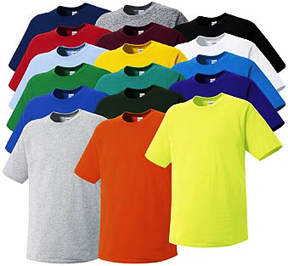 Première situation
Lucas achète trois t-shirts qui coûtent 12 € l’un,
deux pulls qui coûtent 25€ l’un et une chemise.
Il paie en tout 116 €

Quel est le prix d’une chemise ?
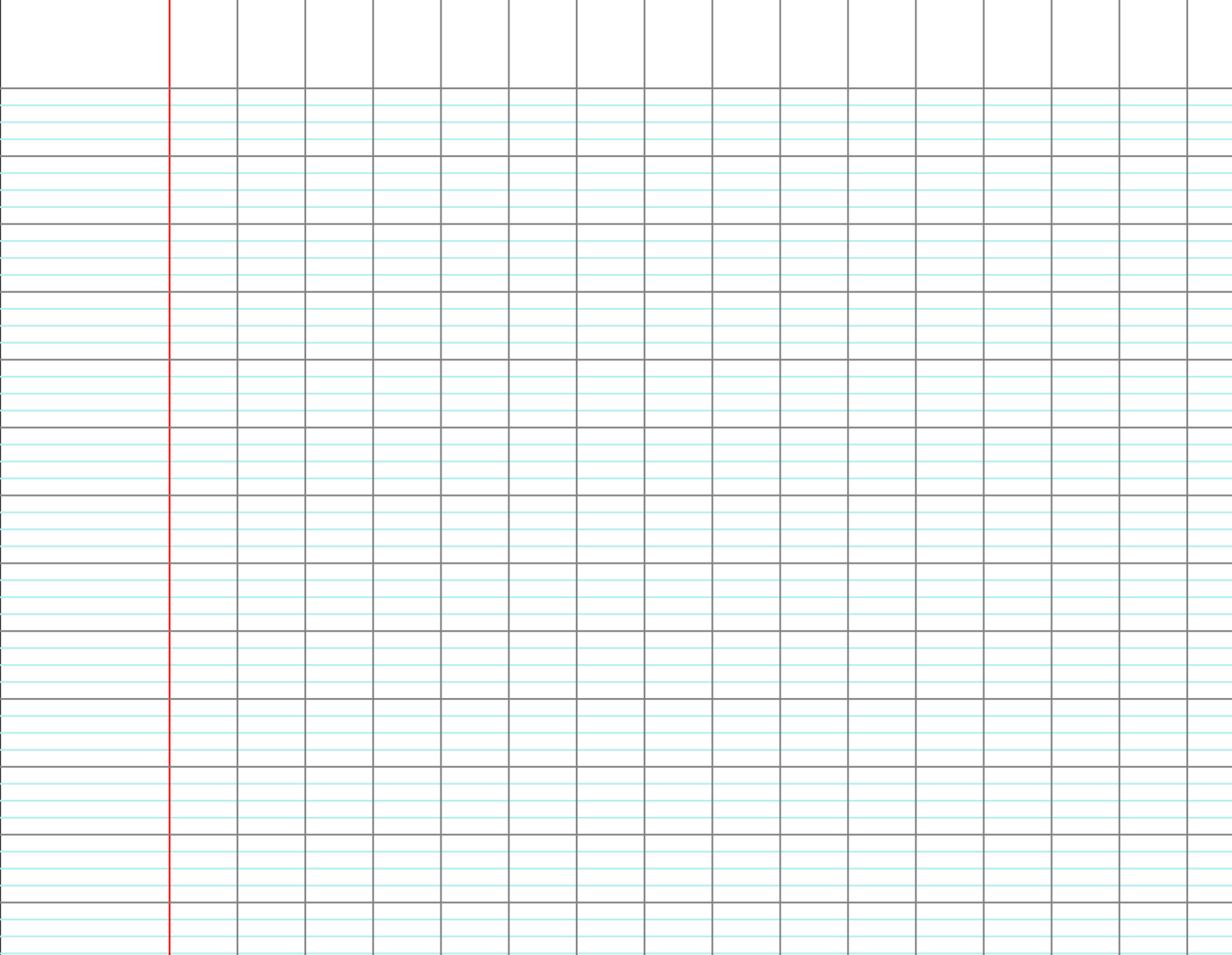 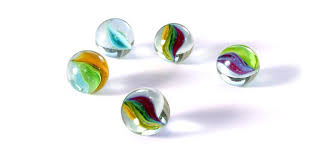 Deuxième situation
Élodie possède 18 billes.
Elias possède 3 fois plus de billes qu’elle.
Combien de billes possède Elias ?
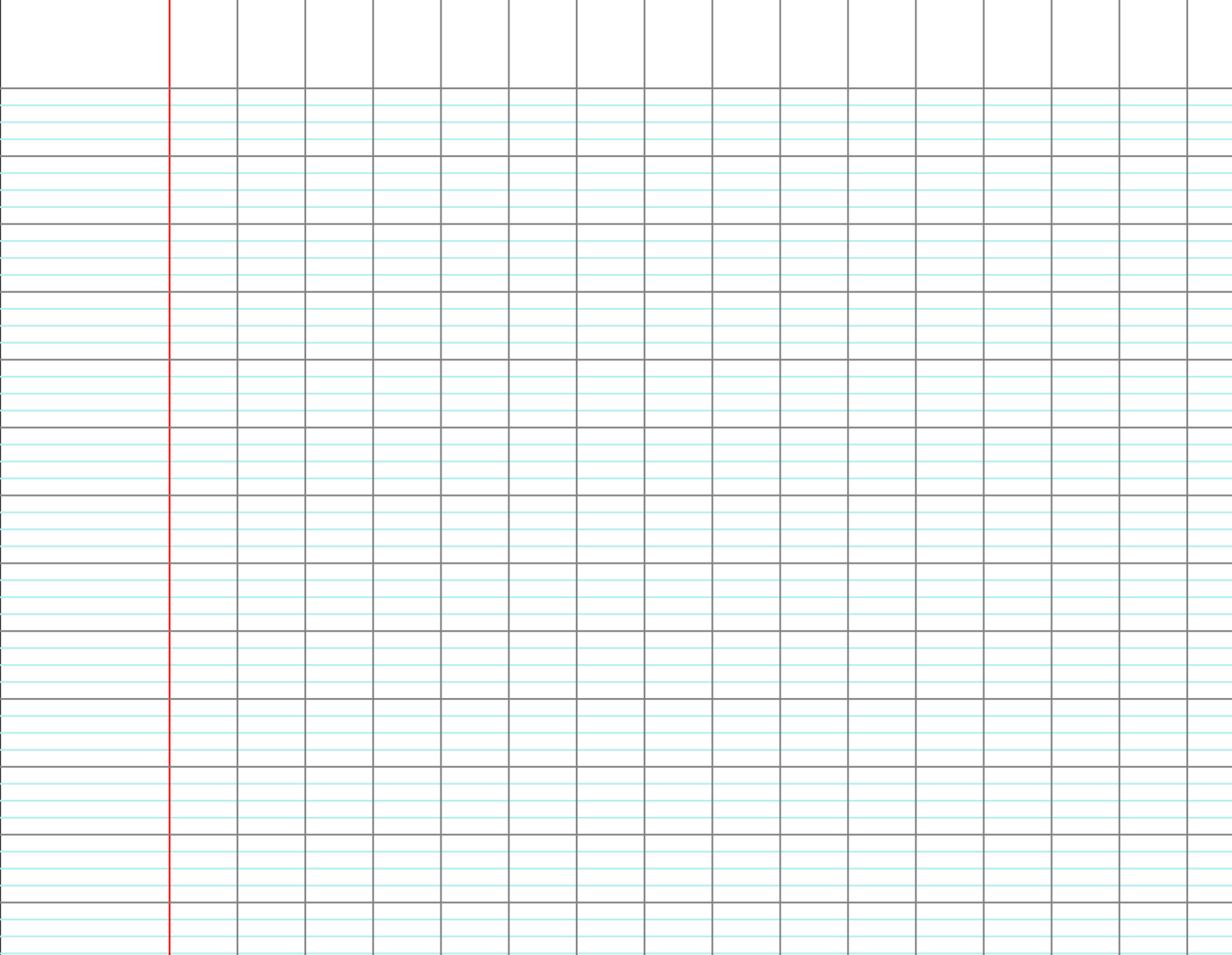 Troisième situation
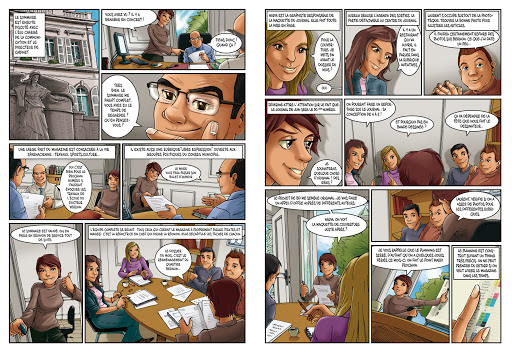 Yohan et Théo rangent leurs BD.
Yohan a déjà rangé la moitié et Théo les      .
Qui a fait le plus de rangement ?
1
0